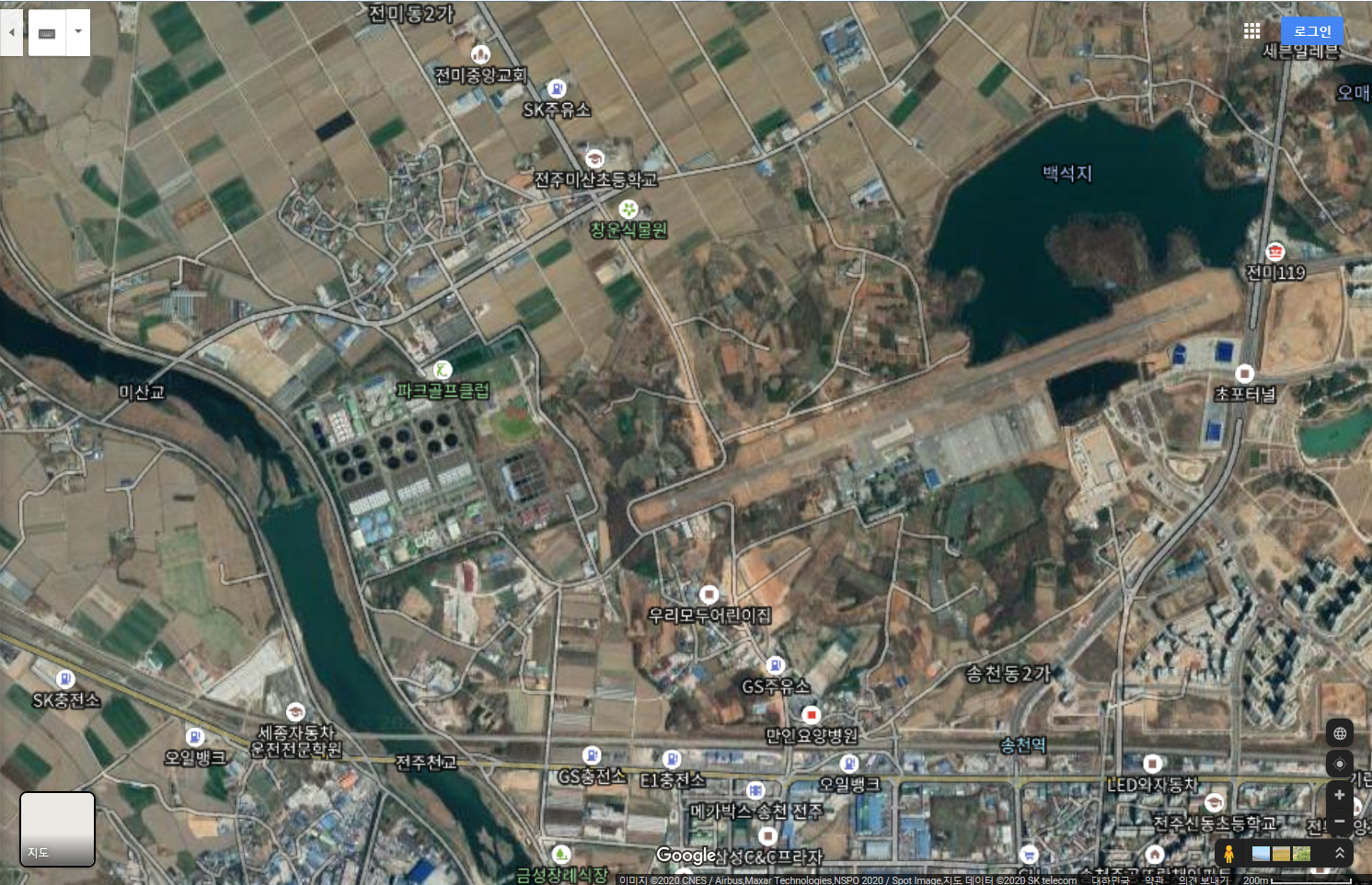 사단 항공대 부지
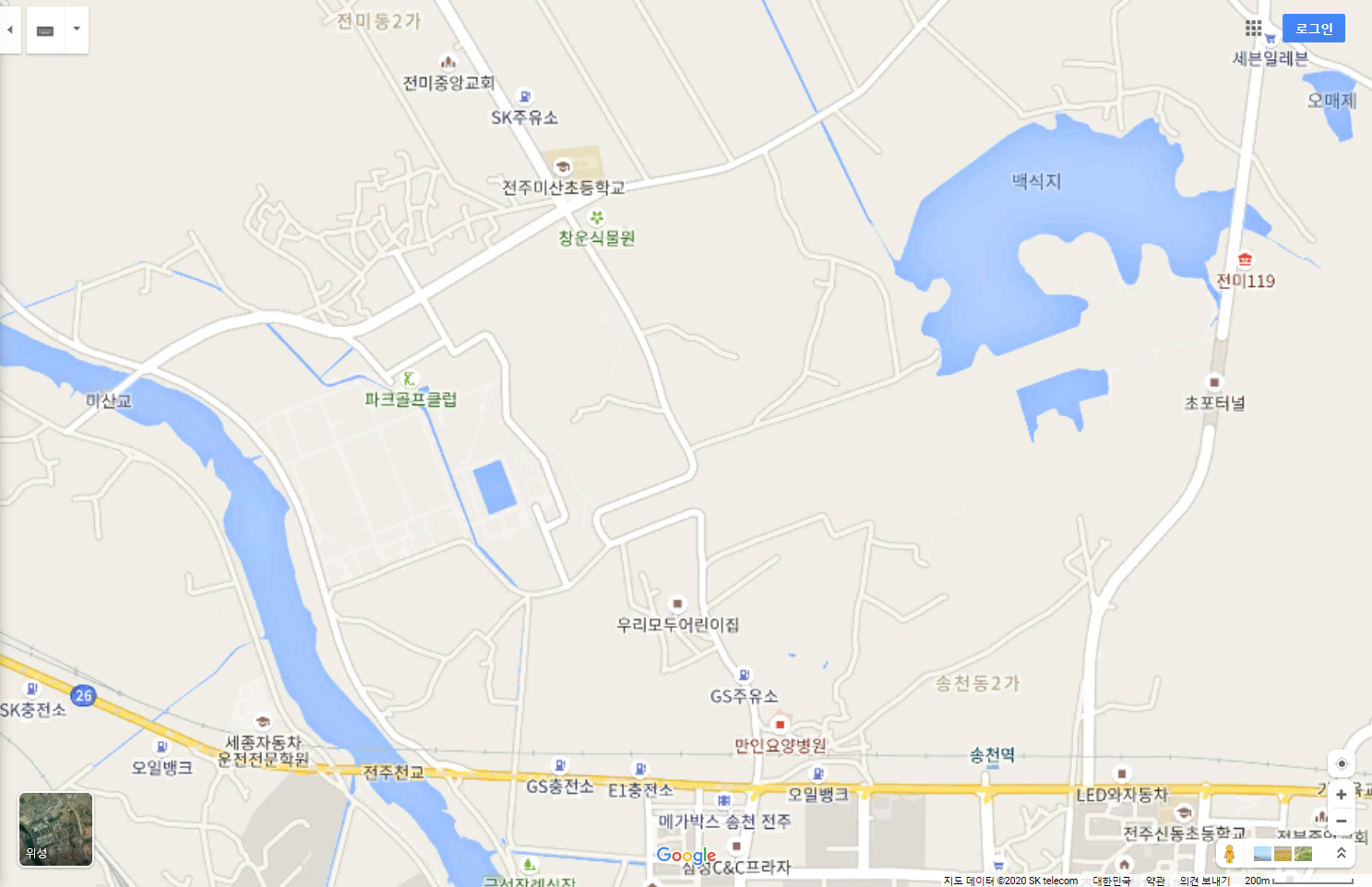 사단 항공대 부지
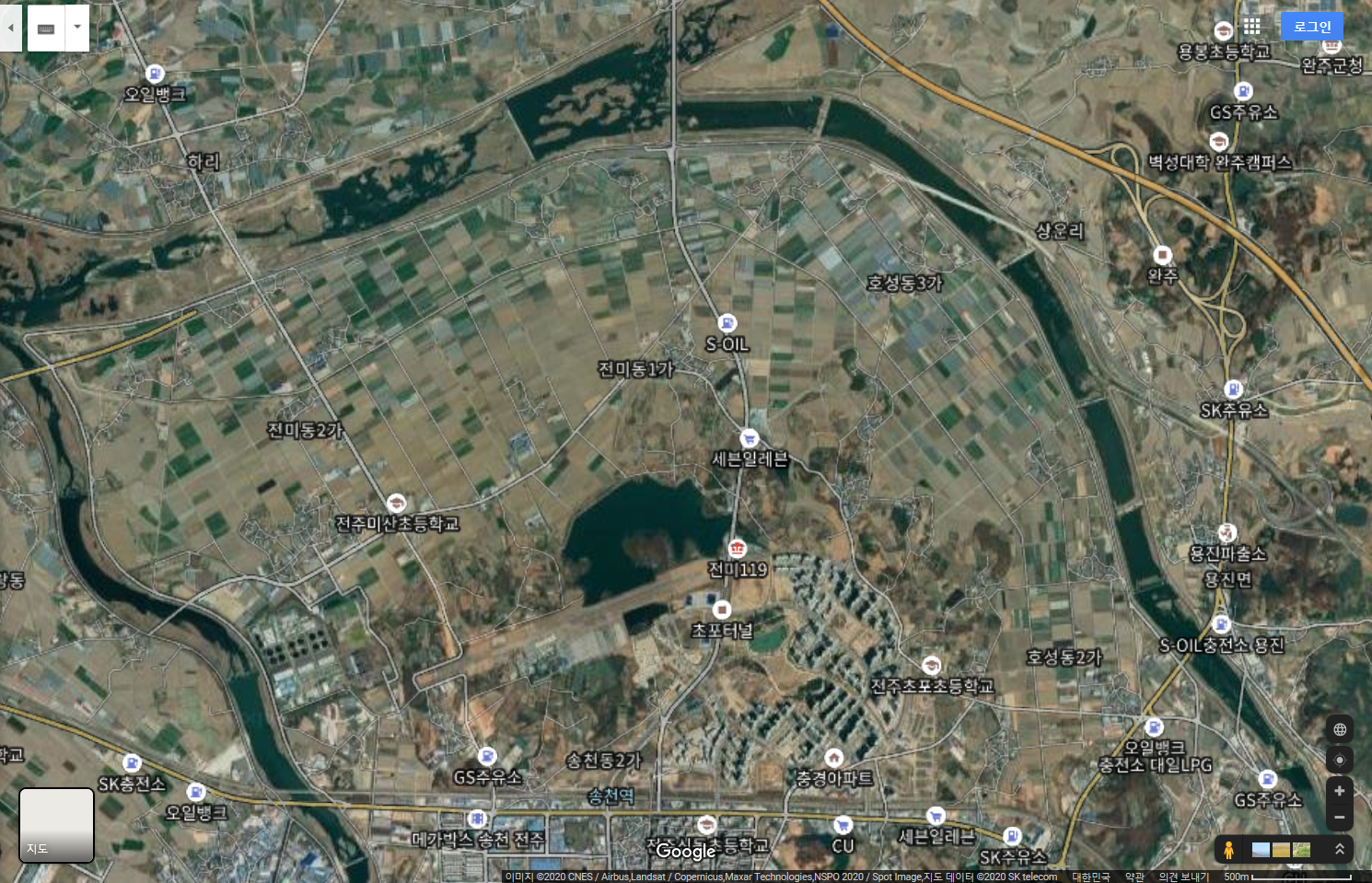 사단 항공대 부지
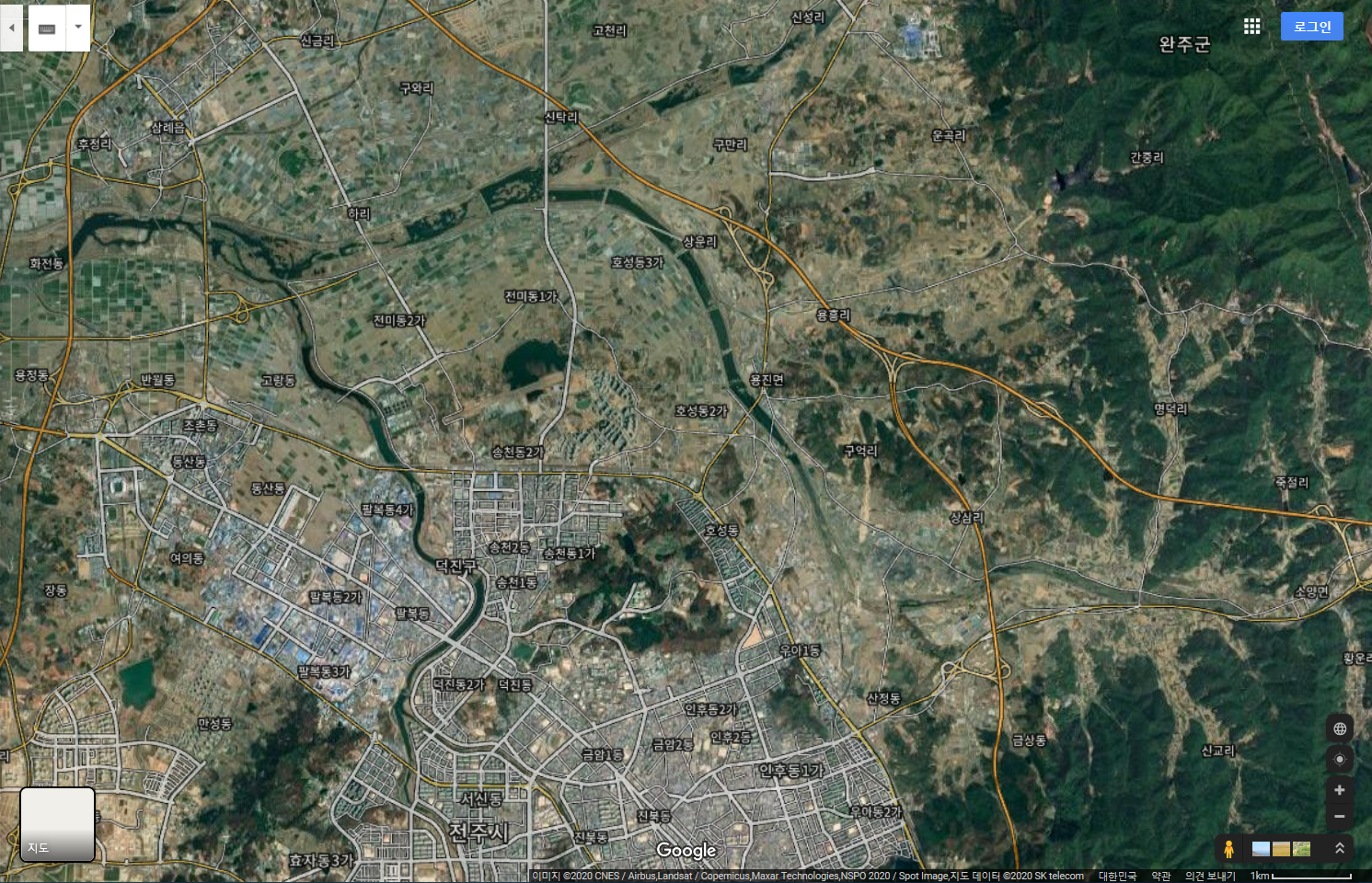 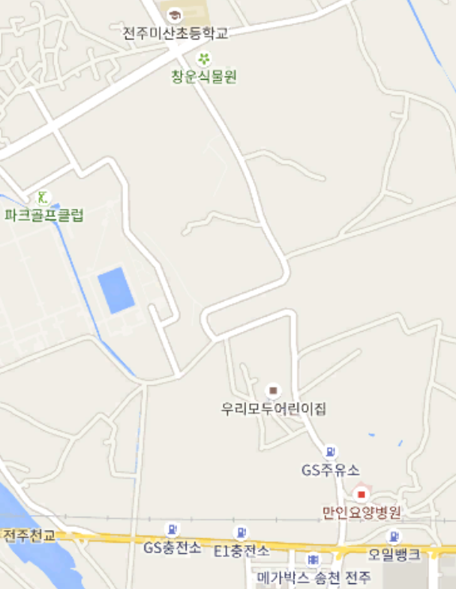 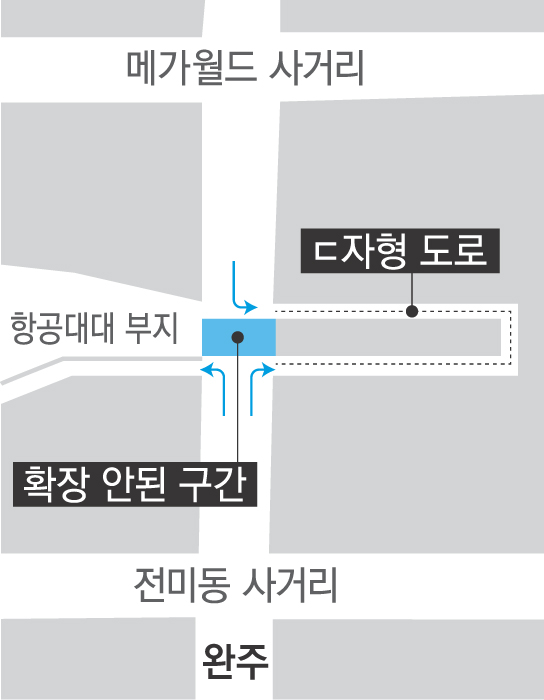 https://news.v.daum.net/v/20200330215642178
경향신문